Unit 4United States Government Key Terms
Part One
confederation
A joining together, such as the joining together of states; the United States was a confederation from 1776 to 1789
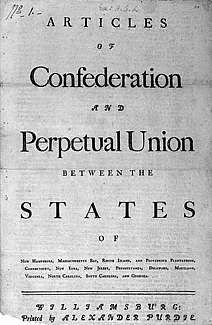 federal system/federalism
a form of government in which power is divided and shared between a central government and state and local governments
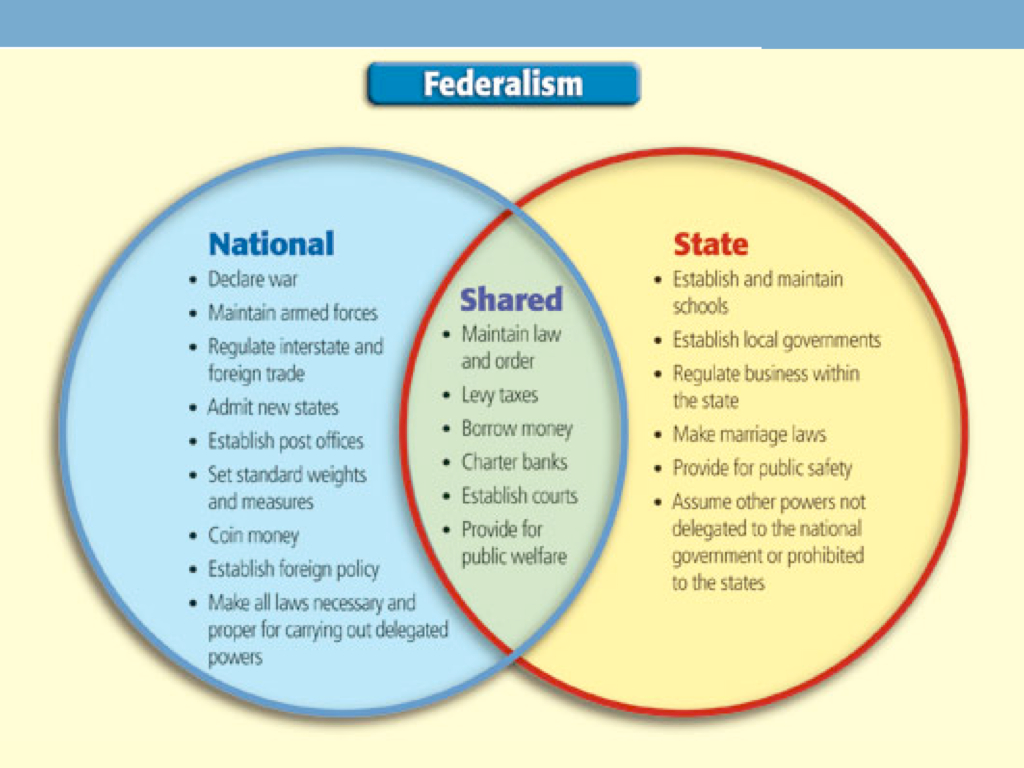 republic
a nation that has a government in which power is held by the people who elect representatives
unicameral
a one-house legislature
ratify
to approve of something in order to make it official
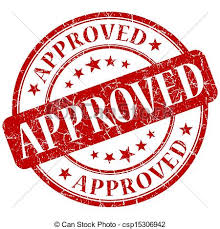 compromise
a way to settle differences by each side giving up some of its claims or demands and agreeing to a common solution
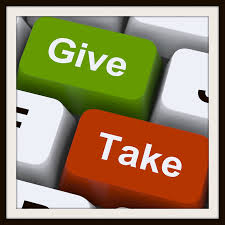 Unit 4United States Government Key Terms
Part Two
Preamble
the introduction to the US Constitution that outlines the goals of the document
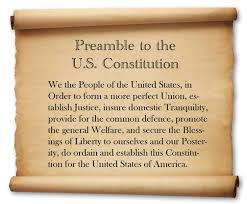 impeach
to accuse the President of wrong doing and to put him on trial for that wrong doing
amendment
a change to something (i.e. the Constitution) that overrides (when needed) the previously stated rules
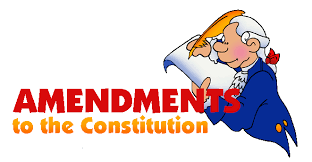 petition
a process by which citizens can request something of the government, typically in writing and with signatures of people who support it
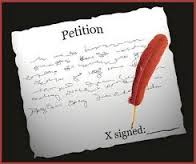 Double Jeopardy
being tried for the same crime twice
due process of law
according to this every citizen must be allowed to go before a court when they are accused of a crime
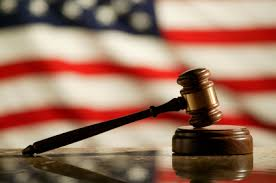 impartial
unbiased
Eminent Domain
the right and process by which the government is allowed to take property away from citizens in order to help the nation improve
precedent
any act, decision, or case that serves as a guide or justification for subsequent situations
veto
the right of a branch of government to reject a bill that has been passed in an effort to delay or prevent its enactment
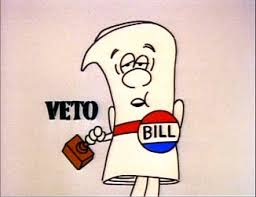 Anti-Federalist
people who were against ratification of the Constitution because they thought it gave too much power to the federal government
bill
a proposed law given to the legislature for approval
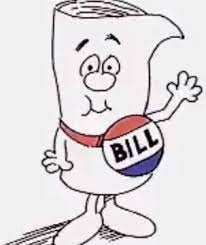 Electoral College
the system by which the Constitution details the election of the President - citizens of states vote to choose electors to represent their state and those electors vote for the President
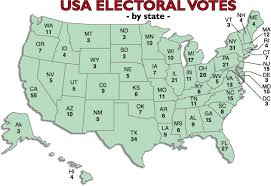 Federalist
those in favor of the government established by the US Constitution
bicameral
a two-house legislature
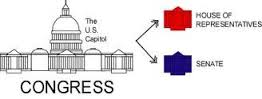